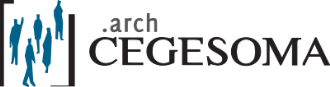 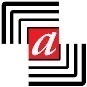 La Résistance en Belgique et ses sourcesFabrice Maerten 17 octobre 2022
A. La Résistance en Belgique
Définition et principales caractéristiques
Résister : c’est participer de manière délibérée à des activités organisées destinées à nuire à l’occupant allemand et à sa politique, et susceptibles de donner lieu à des poursuites. La Résistance est dès lors l’ensemble de ces activités interdites par l’occupant.

La Résistance ne se transforma jamais vraiment en lutte ouverte contre l’occupant. Mais tout de même relativement développée, surtout pendant les deux dernières années d’occupation.
1. Principales composantes
1. Deux valeurs fondamentales : antifascisme et patriotisme, couplé à la germanophobie

2. Dès lors, milieux porteurs :
Petite et moyenne bourgeoisie francophone marquée par le souvenir de 1914-1918. Présence de l’ennemi + absence d’effondrement de l’Angleterre → début du combat clandestin dès l’automne 1940
Milieux antifascistes divisés : 

Gauche modérée ébranlée par la défaite : seuls quelques groupuscules socialistes actifs

Extrême gauche communiste. L’invasion de l’URSS par l’Allemagne en juin 1941 l’entraîne dans la lutte : désormais le combat pour la libération du territoire est sa priorité absolue → création à l’automne 1941 du Front de l’indépendance (FI)

3. Deux grands ensembles à partir de l’automne 1941

Le Front de l’Indépendance. Outre communistes, nombreux membres issus de la gauche modérée, mais pas les socialistes, ni la droite patriote

La Légion belge, future Armée secrète,  créée à l’automne 1940 par des militaires, pour aider le Roi à renforcer son pouvoir dans le cas d’une certaine autonomie. Elle se transforme en 1941 en mouvement d’opposition destiné à soutenir les Alliés à l’approche de la libération

4. Evolution 
1942 : quelques centaines de petits groupes, surtout dans les grandes villes  et les régions industrielles de Wallonie
1944 : tout le territoire; rassemble alors de 100 à 150.000 personnes
2. Les facteurs de développement
2.1. L’isolement des origines
  Souvenirs de 14-18 poussent certains à s’engager très tôt
  Mais Etat aux traditions démocratiques où ni les esprits, ni les structures ne sont prêts à s’organiser dans l’ombre au lendemain de la défaite
  De longs mois sont nécessaires pour passer d’une résistance isolée et inorganisée à un appareil clandestin capable de mettre sur pied des actions capables de gêner l’envahisseur

2.2. Les facteurs externes : le soutien de Londres et la marche vers la victoire
-L’aide de Londres
  Jusqu’à l’été 1941, lent démarrage, dû aux hésitations des autorités belges
  A l’été 1942, graves dissensions entre services militaires et civils belges et britanniques
  1943 : consolidation des lignes d’évasion, des services des renseignements, début de l’organisation de la résistance militaire
  1944 : accentuation de l’aide militaire, mais échec du Comité national de coordination mis en place depuis Londres	
-La défaite inexorable du Reich
 A partir de la fin 1942, divers évènements annoncent la fin prochaine du IIIe Reich et favorisent les  adhésions aux organisations clandestines : victoire russe à Stalingrad (début 1943); capitulation italienne (été 1943) et surtout débarquement en Normandie (juin 1944)
2.3. Les facteurs internes : persécution des Juifs, travail obligatoire et répression

La persécution des Juifs
 Certain frémissement après l’instauration de l’étoile de David (juin 1942) et leur déportation (été 1942)
 Mais concentration dans 4 villes du pays + faible poids dans la société → relativement peu de réactions

Le travail obligatoire en Allemagne
  Instauré en octobre 1942 : onde de choc de grande ampleur
  Après quelques mois, vaste  mouvement de résistance civile, organisé en particulier par le FI. Son but : pousser les principales victimes à partir du printemps 1943, soit les jeunes hommes, à se cacher et leur fournir un soutien matériel
   Intégration de certains réfractaires dans les structures clandestines et surtout somme de complicités nécessaires pour aider les dizaines de milliers de proscrits élargissent la base résistante, qui se répand désormais à la campagne

Le durcissement de la répression
   Somme toujours plus grande de vexations et de privations
   Répression accrue orchestrée par les forces d’occupation avec la complicité de Belges à leur solde
   Résultat : accroissement général de la germanophobie et de la rancoeur envers les collaborateurs → entrée en résistance
3. Réseaux et mouvements : composition et action
3.1. A droite

3.1.1. Les bastions de la petite et moyenne bourgeoisie patriotique
Renseignements
37 réseaux et 20.000 Belges impliqués officiellement
Très précieux pour les Britanniques (renseignements militaires) et pour les Belges (surtout renseignements économiques et politiques)

Evasions
Milliers de Belges impliqués dès 1940 
Aide à : Belges soucieux de servir en Angleterre, soldats anglais, militaires français évadés, Juifs, agents ‘brûlés’, aviateurs abattus.

Mouvement national belge et autres mouvements non militaires de tendance modérée
MNB : né au début de l’hiver 1940-1941. Ambition : structure de masse. Mais surtout actif dans la presse clandestine, le renseignement et l’aide aux personnes traquées. Vague d’arrestations en février 1944 l’affaiblit.
Aussi Affranchis, Insoumis, service D et surtout Witte Brigade (Anvers) et Armée de la Libération (Liège)

Presse clandestine
Moitié des 700 journaux clandestins parus sont issus de la gauche modérée et surtout de la droite
But : surtout redresser le moral et contrebalancer la propagande allemande. Sert aussi de base de recrutement pour les mouvements  en formation
Rédigés 3 fois sur 4 en français, les journaux clandestins paraissent surtout à Bruxelles et Liège
Une vingtaine seulement traversent l’occupation
Soutien aux réfractaires au travail obligatoire en Allemagne
Réseau Socrate, à partir de l’automne 1943: droite et gauche modérée, via surtout les syndicats et le FI.
3.1. A droite (2)

3.1.2. La résistance des militaires : l’Armée secrète, surtout

L’ AS, héritière de la Légion belge, est le mouvement le plus étoffé à la veille du débarquement (54.000 membres)
Evolution en dent de scie : inexpérience + désaveu des autorités belges de Londres qui la soupçonnent d’être un instrument de renforcement du pouvoir du Roi entraînent des vagues d’arrestations  de l’été 1942 à avril 1943
A partir de l’été 1943, l’AS est dotée de moyens matériels et financiers.
A partir de juin 1944, actions de grande ampleur contre voies de communication et moyens de transmission de l’occupant.
Libération : appoint précieux aux Alliés par missions de liaison et nettoyage des poches ennemies.
Cadre militaire, mais recrute dans toutes les couches de la société, même si ouvriers moins nombreux qu’au FI. Développement remarquable en Flandre. 

Aussi la Kempisch Legioen (en Flandre), l’OMBR et surtout le Mouvement national royaliste (MNR), très à droite, présent essentiellement à Bruxelles et surtout en Flandre
3.2. A gauche

3.2.1. Du Parti communiste (PCB) au Front de l’Indépendance (FI)

Un succès à nuancer
FI créé par le PCB : Libération : grand mouvement de masse
Mais si bien implanté à Bruxelles et dans les bassins industriels wallons, beaucoup moins dans les régions rurales du sud du pays et en Flandre
Cadres du Parti frappés par la répression; renouvellement pas assez rapide pour contrôler le mouvement que gagnent de nombreux patriotes modérés de tendance socialiste, libérale, démocrate-chrétienne

La résistance armée : les Partisans et les Milices patriotiques
  Partisans 
En voie de formation à la fin de l’été 1941
Pratiquent d’abord de petits sabotages; à partir du printemps 1942, ces actions se développent. En même temps, début des attentats contre collaborateurs. Grand nombre des 850 attentats contre collaborateurs leur sont dûs.
Jamais un mouvement de masse. 
Milices patriotiques
Apparaissent en juin 1944
Recrutent dans le vivier du FI et des réfractaires.
Mais manque de moyens et d’hommes + consignes de prudence de Londres + libération rapide du pays limitent l’implication des MP dans le combat armé
3.2. A gauche (2)

La résistance civile : aide aux illégaux et presse clandestine
Solidarité du FI : récolte et distribution de fonds aux proches des résistants arrêtés
Presse clandestine : rédaction, confection et distribution d’environ 150 feuilles. Comme les nombreux clandestins du PCB, ceux du FI poussent à l’action directe et prônent une répression féroce contre les collaborateurs
Aide aux réfractaires à partir du printemps 1943. Dès l’été 1943, intégration dans Socrate, mission mise sur pied par le gouvernement belge à Londres pour soutenir les réfractaires
Après les grandes rafles de l’été 1942, création du Comité de Défense des Juifs. Aidera au sauvetage de plusieurs milliers de Juifs, dont plus de 2.000 enfants

La résistance syndicale : les Comité de Lutte syndicale
 Lancés  au début 1942, les CLS poussent ouvriers et employés à réclamer de meilleures conditions de travail, mais aussi à lutter contre l’occupant
Les actions revendicatives et patriotiques (sabotage, grèves) attirent la sympathie de nombreux travailleurs excédés par l’occupation et privés de contact avec une organisation syndicale socialiste déficiente
Les socialistes privilégient la négociation entre représentants de l’Etat, patrons et syndicats, ainsi que la préparation d’un programme réformateur. Ils combattent par la presse clandestine et l’aide aux réfractaires (Socrate)
Une fois la paix revenue, les CLS disparaîtront avec l’affaiblissement du PCB

  3.2.2. Des saboteurs hors-pair issus de la libre pensée : le Groupe G
Nés dans les milieux antifascistes de l’ULB avec l’appui des autorités belges de Londres
Dirigé par des techniciens, s’en prend à partir de l’automne 1943 aux voies de communication ferroviaires et fluviales, ainsi qu’à l’approvisionnement en énergie
4. Les résistants
4.1. Répartition entre Flandre et Belgique francophone

Lutte paraît plus tardive et moins intense en Flandre
Flamands peu portés vers l’antifascisme (relativement attirés vers théories autoritaires et corporatistes)
Plus de difficultés que les Bruxellois et les Wallons à combattre pour la patrie belge, car à leurs yeux, ils ont souffert en 1914-1918, mais n’ont pas obtenu ensuite la reconnaissance qu’ils méritaient


4.2. Sociologie du recrutement

4.2.1. Âge et genre
En 1943 et surtout en 1944, la résistance a la sympathie de la majeure partie de la population. Malgré tout, elle n’implique directement que 2 à 3% des 16-65 ans

Car les risques nécessitent du courage; en outre, la clandestinité impose  des ruptures vis-à-vis du travail et de la famille

Dès lors, surtout hommes de 20 à 40 ans, plus impulsifs que leurs aînés et moins confinés que les femmes dans les tâches liées à la survie de la famille
4.2.2 Catégories socio-professionnelles

Classes moyennes surreprésentées, car haut niveau d’engagement dans la Cité. En outre, agents de l’Etat plus impliqués, car plus menacés par l’Ordre nouveau

De plus, dans les entreprises, lutte sociale plus importante que lutte patriotique. Mais en 1943-1944, la dégradation des conditions de vie et les mesures de déportation pousseront les ouvriers à entrer davantage dans la lutte

Les agriculteurs n’interviennent qu’à partir de 1943, quand les illégaux quittent les villes pour la campagne, plus sûre et mieux pourvue en nourriture

4.3. Recrutement et vie quotidienne
Engagement de personne à personne, sur base de confiance mutuelle. Liens peuvent être d’ordre familial, professionnel, associatif, politique, religieux, syndical ou de simple voisinage.

Pour la plupart, vie relativement normale. Pour les autres, vie harassante (soit cumul de vie professionnelle et résistante, soit dans la clandestinité). Mais vie au quotidien pas passionnante.

4.4. Risques encourus

Plus de 30.000 résistants arrêtés, pas loin de 15.000 meurent

Lent démarrage des arrestations avant 1942. Plus de la moitié des arrestations  en 1944, ce qui prouve l’âpreté de lutte à cette époque
5. Bilan
5.1. Une contribution précieuse sur le plan militaire, moral et humanitaire

Tâtonnements et nombreux échecs aux conséquences dramatiques, mais aussi réussites

Sur le plan militaire : grand nombre de sabotages de l’automne 1943 à la Libération (entre 100 et 250 par mois de septembre 43 à mai 44, de 400 à 600 par mois de juin à août 44); aide à la Libération accélère le dénouement de la campagne de Belgique

Utilité des milliers de documents transmis aux Britanniques. Grâce aux chaînes d’évasion, milliers d’hommes et de femmes disponibles pour le combat

Les attentats et surtout  la presse clandestine contribuent à empêcher la population de basculer dans la collaboration. 

Cette même presse, par le maintien d’un débat démocratique et les services de renseignements, par l’envoi de multiples informations au gouvernement belge de Londres, aident au redémarrage de la vie publique après guerre

La résistance augmente le crédit de la Belgique auprès des Alliés

Mérite aussi humanitaire : aide aux familles de prisonniers politiques, aux soldats français, aux prisonniers russes et polonais, aux réfractaires et aux Juifs
5.2. Un héritage modeste

Car activités menées sous l’occupation sont inconnues du grand public. La reconnaissance de ce dernier va aux troupes alliées

Car place minoritaire dans la stratégie des 3 piliers de la société belge (catholiques, socialistes, libéraux). En outre, PCB s’effondre dès 1949.

Enfin, résistance très tôt divisée entre gauche et droite à travers la question royale

5.3. Perdants et gagnants

Echec pour les communistes : principaux animateurs du combat clandestin  de l’été 1941 au débarquement. Nombreuses pertes. Popularité éphémère pousse les structures classiques aux réformes sociales.

Echec relatif pour l’extrême droite nationaliste belge. Est obligée d’adoucir son programme politique et de s’associer à la droite conservatrice, notamment dans l’Armée secrète, pour faire contrepoids à la gauche.

Vrai vainqueur : bourgeois patriotes francophones. Malgré les concessions sur le plan social et linguistique, ils obtiennent ce pour quoi ils se sont battus, une Belgique libre et indépendante, régie par des principes libéraux, avec une place importante pour l’élite francophone
B. Les sources
Principales caractéristiques
Abondantes, mais de valeur inégale

Gros souci sur le plan de la critique historique : la plupart des sources datent d’après la Libération et sont donc d’autant plus susceptibles de déformations.
1. Les dossiers produits dans le cadre des statuts de reconnaissance nationale
1.1. Description


Entre 1944 et 1948, l’État crée quatre statuts destinés à honorer, récompenser et dédommager les Belges et, dans une moindre mesure, les non-Belges qui ont lutté contre l’ennemi en pays occupé. Ceux parmi eux victimes de la répression nazie sont par ailleurs associés à la même époque à un cinquième statut.

1. Statut d’agent de renseignements et d’action : le plus de crédit. Attribué selon des critères stricts à 18.716 personnes ayant œuvré dans les services de renseignements, les lignes d’évasion, les réseaux de propagande et les cellules de sabotage en rapport direct avec les autorités belges et britanniques à Londres. Plus de 46.000 dossiers dont le contenu est étroitement contrôlé par les chefs de réseau et de mission (dossiers  au CegeSoma).


2. Statut de la résistance armée : nettement plus de réserve. Pour l’obtenir, il suffit d’avoir été affilié au plus tard le 4 juin 1944 à un groupement de Résistance reconnu et d’être resté à la disposition dudit groupement jusqu’à la fin de l’Occupation. Résultats : 139.569 résistants reconnus et seulement  19.856 demandes, soit 12,4% du total, rejetées (dossiers aux Archives générales du Royaume).
1. Les dossiers produits dans le cadre des statuts de reconnaissance nationale (suite)
3. Statut des résistants civils : très sélectif. Statut destiné à honorer les individus ayant accompli des sabotages dans l’exercice de leur profession, ayant participé à des œuvres de solidarité patriotique agissant contre les desseins de l’ennemi, ou étant venus en aide à toute personne pourchassée par l’occupant. Enquête fouillée : seules 10.039 des 44.076 demandes ont abouti à une conclusion positive.


4. Statut des résistants par la presse clandestine : très riche. Ce statut honore les personnes ayant œuvré à l’impression, la constitution de dépôts, le transport et/ou la diffusion systématiques d’organes de presse clandestins. Même rigueur dans le contrôle que pour les résistants civils : 52,2% des demandes, soit 13.270 sur les 25.427, sont rejetées (12.157 sont donc acceptées).


5. Statut des prisonniers politiques : moins attrayants. Lorsqu’ils concernent des résistants (on ne connaît pas leur nombre parmi les 41.135 prisonniers politiques reconnus), ils se concentrent, pour l’attribution du titre de prisonnier politique, sur la recherche de la preuve que l’arrestation est la conséquence directe d’une activité patriotique et désintéressée. Les documents les plus intéressants relatifs aux prisonniers politiques résistants ne figurent pas dans le dossier «Statut », mais dans le dossier « Service documentation et recherches» qui rassemble notamment tous les documents récupérés dans les archives allemandes.

Les dossiers relatifs à ces 3 derniers statuts sont conservés par le Service Archives des Victimes de la Guerre (Archives de l’Etat).
1. Les dossiers produits dans le cadre des statuts de reconnaissance nationale (suite)
1.2. Limites
 

1. Les dossiers Statuts  résistants civils, par la presse clandestine et prisonniers politiques (comme les dossiers Statuts d’agents de renseignements et d’action)  sont davantage dignes de confiance que les dossiers résistants armés. Mais, vu la lourdeur et la rigueur de la procédure, ils nécessitent de la part du requérant un bagage intellectuel et donc culturel loin d’être acquis par la majorité de la population de l’époque, a fortiori par les étrangers.

2. Pour les dossiers Statuts  résistants civils et par la presse clandestine : 

ne se lancent vraiment dans l’aventure que les personnes cultivées disposant d’un réseau de relations prêtes à appuyer leurs dires. 
Par ailleurs, il est difficile aux parents des disparus de monter un dossier solide pour leur proche. 
Enfin, ces dossiers sont traités fin des années 1940-début des années 1950: dès lors, risques accrus de distorsion de la mémoire ou d’oubli des divers intervenants, disparition de témoins importants ou même de certains demandeurs aboutissant à l’arrêt prématuré de la procédure; enfin, développement de la guerre froide, qui désavantage les communistes.
1. Les dossiers produits dans le cadre des statuts de reconnaissance nationale (fin)
3. Conclusions:

La masse de dossiers individuels constitués dans l’immédiat après-guerre ne garantit aucunement qu’on y retrouve tous les hommes et toutes les femmes impliquées dans le combat clandestin, ni même que tous ceux reconnus résistants aient vraiment lutté contre l’occupant.
Le nombre de résistants armés est surestimé au contraire de celui des opposants engagés dans des formes non violentes d’action. 
Le système mis au point favorise certaines catégories de population au détriment d’autres.
Faute de contrôle suffisant, de nombreux dossiers, en particulier ceux liés au statut de la résistance armée, sont à considérer avec la plus grande prudence pour ce qui a trait à l’activité déclarée, à la date d’entrée dans la Résistance et à l’appartenance au groupement signalé.
Les dossiers livrent une image le plus souvent réductrice et éclatée de la Résistance. En effet, ils se focalisent sur les aspects factuels de l’activité des résistants, jugés essentiels en vue de la reconnaissance, en négligeant les motivations de leur engagement, les fluctuations de leur état d’esprit pendant ces quatre longues années d’occupation, le relevé de leurs insatisfactions, de leurs échecs, de leurs imprudences ou de leurs errements, et enfin la nature de leurs relations interpersonnelles dans et à la périphérie de la Résistance.
2. Les archives produites sous l’Occupation
2.1. Les archives de la Résistance

2.1.1. Les archives produites en pays occupé (conservées surtout au CegeSoma)

Les documents produits alors par la Résistance ne contiennent pratiquement jamais les vrais noms des acteurs de la lutte. 
La plupart des billets échangés entre les résistants pour organiser l’activité clandestine ou faire état des résultats des initiatives entreprises ont été détruits à l’époque par précaution ou n’ont pas été conservés après la guerre. Outre certains de ces billets, des rapports d’activité, des documents comptables, des directives générales, des tracts ainsi qu’un large éventail de journaux clandestins ont heureusement été conservés.
Ces journaux paraissent rarement plus d’une fois par mois, ont en général une existence éphémère et ne contiennent le plus souvent que deux à quatre pages par numéro. En outre, il s’agit plus d’une presse d’opinion que d’information. 
Par l’expression des idées de la Résistance et par certaines informations introuvables par ailleurs, la presse clandestine constitue une source incontournable pour l’étude de la Résistance en Belgique (voir le site The Belgian War Press)
Les services de renseignements produisent d’innombrables rapports sur la situation militaire, politique et économique en Belgique occupée. Un grand nombre d’entre eux sont aujourd’hui encore conservés, mais ils ne fournissent qu’une image indirecte de la Résistance et valent surtout pour l’observation attentive de la vie sous l’Occupation, sauf dans certains cas précis, comme par exemple lorsqu’ils recensent des sabotages et des attentats commis par les résistants.
2. Les archives produites sous l’Occupation (fin)
2.1.2. Les archives produites en Grande-Bretagne

Ces archives produites par les services secrets belges et alliés, en particulier britanniques, sont beaucoup plus riches en termes d’informations sur la création et l’activité des structures clandestines, en particulier pour ce qui a trait aux réseaux de renseignements et d’action, mais aussi à certains mouvements, comme le groupe G et l’Armée secrète.
Les archives britanniques des services de renseignements extérieurs et des lignes d’évasion sont toujours fermées; et en Belgique, celles de la Deuxième Direction de la Défense nationale, importantes pour les missions liées au sabotage et à la guérilla, sont très difficiles d’accès. Par chance, l’accès en Grande-Bretagne aux archives du Special Operations Executive (actions armées) et du Political Warfare Executive (propagande), combiné à la consultation possible en Belgique des archives de la Sûreté de l’État pour cette période, permettent de contourner en grande partie ces obstacles.

2.2. Les autres archives
2.2.1. Les archives allemandes
Archives de l’appareil judiciaire et de l’univers carcéral nazis présentes surtout dans les dossiers personnels des résistants victimes de la répression allemande. Attention cependant à ne pas prendre pour argent comptant les informations fournies.
Archives de l’état-major militaire allemand en Belgique, conservées de mai 1940 au 15 février 1944. Ces documents fournissent une vue plus objective que ceux produits par la Résistance sur les effets réels des sabotages sur des objectifs stratégiques (copies sous forme de microfilms au CegeSoma).
2.2.2. Les archives produites par les milieux de la collaboration et les structures belges tolérées par l’occupant
 Voir en particulier les archives de la police judiciaire et de la Police générale du Royaume relatifs  notamment aux attentats, sabotages et vols consultables aux Archives de l’Etat.
3. Autres  archives de l’après-guerre
3.1. Les autres archives formées de séries de dossiers personnels

Archives créées dans le cadre des procédures pénales instaurées par la justice belge en vue de poursuivre les auteurs des crimes et délits commis entre mai 1940 et l’automne 1944. Les résistants y interviennent comme victimes dans de nombreux dossiers liés à la répression de la collaboration avec l’occupant et des crimes de guerre commis par des Allemands, mais aussi comme suspects dans divers dossiers ouverts suite à d’autres infractions au droit belge (dossiers conservés aux Archives de l’Etat).
Dossiers individuels établis par la Commission de contrôle politique (CCP) du parti communiste de Belgique (dossiers conservés au CARCOB). 
Série des «Renseignements autobiographiques », à compléter dans les premiers mois de 1945 par les officiers d’active et de réserve restés ou rentrés en Belgique entre le 28 mai 1940 et le 1er octobre 1944 (dossiers conservés à la Défense).
Documents produits par les autorités britanniques et américaines en vue de rendre hommage aux personnes qui ont porté assistance à leurs aviateurs et les dédommager pour les frais encourus et, le cas échéant, pour la répression subie (dossiers accessibles aux National Archives à Washington)
Dossiers nés de l’attribution à partir de 1963 du titre de Juste parmi les Nations à des civils non juifs par l’Institut Yad Vashem de Jérusalem.
3. Autres  archives de l’après-guerre (fin)
3.2. Mémoires, enquêtes et interviews


Récits d’acteurs de l’époque. La fiabilité de ces écrits est évidemment fort variable, mais ils offrent le mérite de présenter une version personnelle des événements, qui souligne parfois des aspects de la vie des résistants peu décrits par ailleurs. Ceci dit, ces récits sont marqués par les effets sélectifs et déformants des jeux de la mémoire individuelle et collective. Décrypter ces oublis et ces distorsions n’est pas chose aisée (conservés surtout au CegeSoma).
Enquêtes écrites. Elles concernent les mondes franc-maçon, juif, libéral et protestant, et surtout l’Église catholique. Par leur forme écrite, le temps de réflexion accordé au rédacteur et son isolement, ces documents se rapprochent plutôt des récits spontanés; par contre, le fait de devoir répondre à un questionnaire ou tout au moins de devoir fournir des rapports répondant à des recommandations précises, les relie plutôt aux interviews (conservées notamment au CegeSoma).
Interviews de résistants réalisés sur une grande échelle d’abord par le futur CegeSoma dès les années 1970, puis par des journalistes de télévision (et de radio) et des historiens dans le cadre universitaire à partir des années 1980, enfin par les centres (et les personnes) attachés à la mémoire du drame juif dans la dernière décennie du 20e siècle et la suivante, en particulier par la Fondation Auschwitz, la Fondation de la mémoire contemporaine et Johannes Blum. Ces témoignages recueillis relèvent plus de l’histoire des émotions ressenties des dizaines d’années après les événements que des faits vécus.
C. Pour en savoir plus
1. Sur la Résistance en général
Synthèse la plus récente = F. Maerten, « La Résistance en Belgique : patriotes, communistes et autres antifascistes » dans Papy était-il un héros ? Sur les traces des hommes et des femmes dans la Résistance pendant la Seconde Guerre mondiale, Bruxelles, Racine, 2020, p. 39-79.
Voir aussi les nombreux articles sur le sujet dans Belgium WWII
Pour une bibliographie sélective sur le sujet, voir les p. 323-336 du même ouvrage. Et pour aller encore plus loin, voir  la bibliographie reprise sur le site internet du CegeSoma qui porte essentiellement sur les publications parues entre 2005 et 2019 (https://www.cegesoma.be/fr/publication/la-r%C3%A9sistance-en-belgique-1940-1944-bibliographie-s%C3%A9lective). Pour la période antérieure, voir, sur le même site, https://www.cegesoma.be/sites/www.cegesoma.be/files/Publications/bibliografie_verzet_1.pdf
2. Sur les sources relatives à la Résistance
Voir Papy était-il un héros ?..., p. 81-102 sur l’élaboration des différents statuts de reconnaissance nationale et p. 103-319 pour une description détaillée des fonds d’archives comprenant des séries de dossiers personnels, fiches et/ou interviews de résistants de Belgique conservés en Belgique ou à l’étranger.
Pour une analyse critique des sources de la Résistance, voir F. Maerten, « Les archives de et sur la Résistance. Par-delà leurs limites, une richesse propice à de nouvelles perspectives », dans Revue belge d’histoire contemporaine, t. LII, 2022, 1-2, p. 226-240.
Enfin, pour un aperçu des principaux fonds d’archives conservés en Belgique rassemblant des séries de dossiers personnels de résistants et les coordonnées pour y accéder, voir https://www.cegesoma.be/fr/la-r%C3%A9sistance-1940-1945